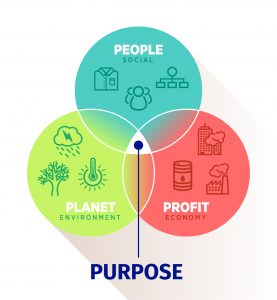 Profit
Intro
Marketing Management
Intro Marketing
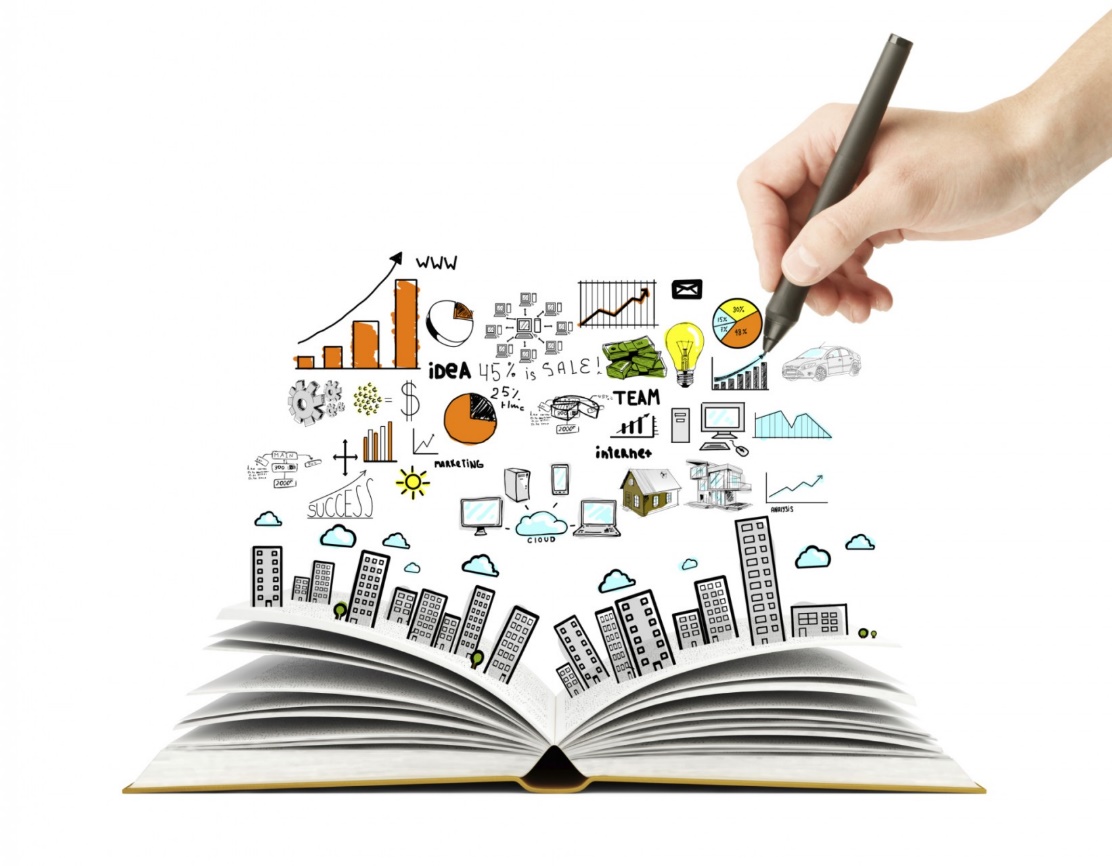 Marketing management | Intro Marketing
Wat is Marketing volgens jullie?
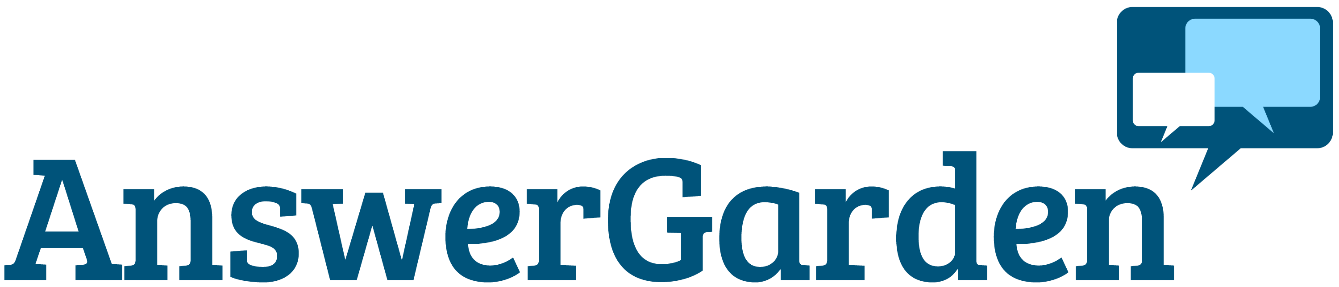 https://answergarden.ch/758354
Marketing management | Intro Marketing
Wat is Marketing volgens jullie?
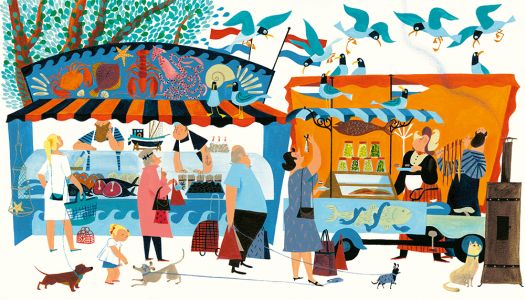 Marketing management | Intro Marketing
Marketing is:

Economie
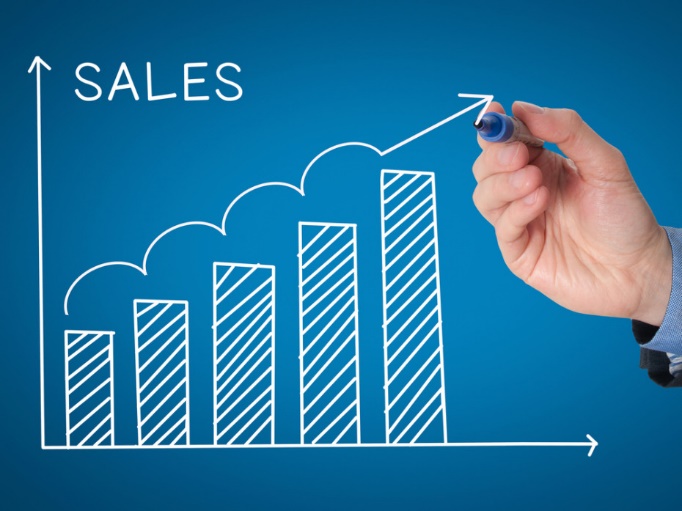 Marketing management | Intro Marketing
Marketing is:

Psychologie
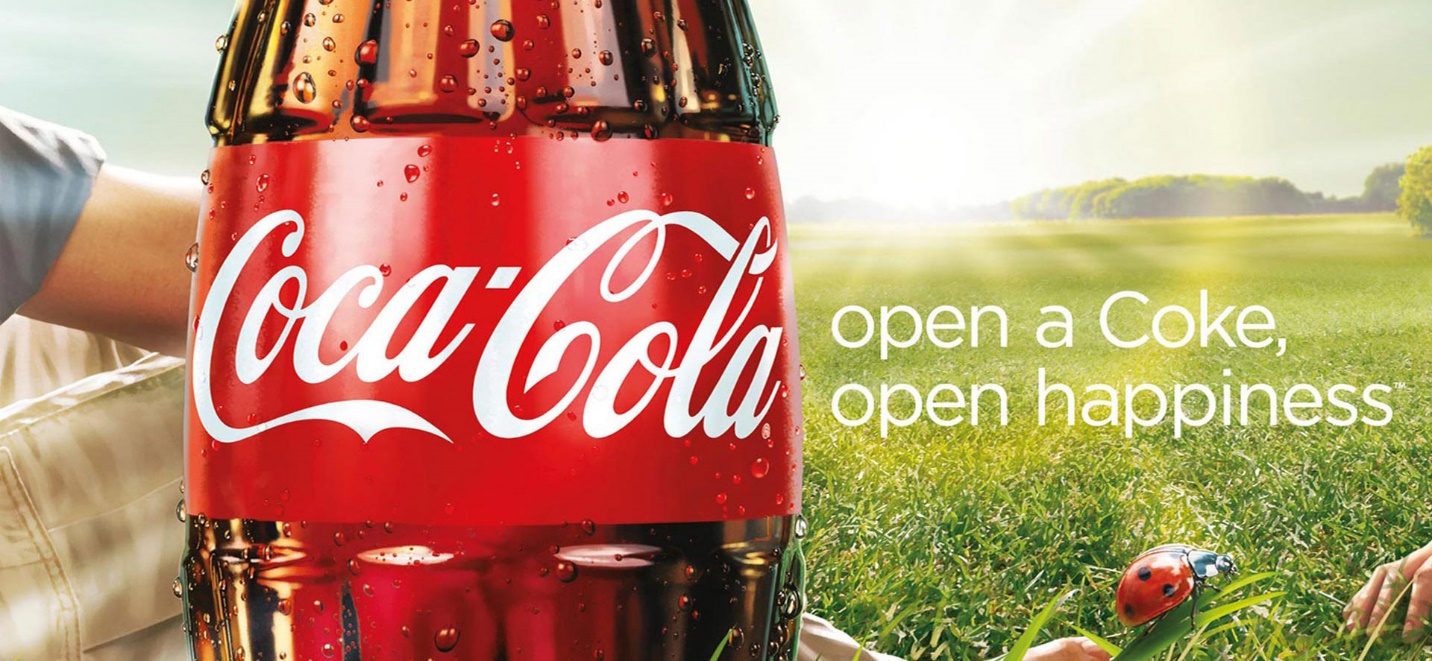 Marketing management | Intro Marketing
Marketing is:

Sociologie
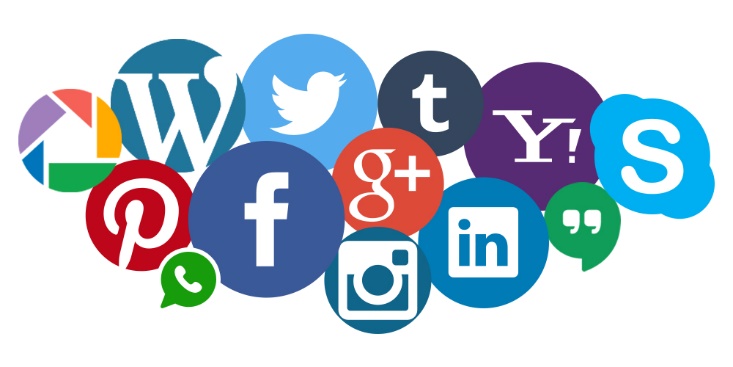 Marketing management | Intro Marketing
Marketing is:

Creativiteit
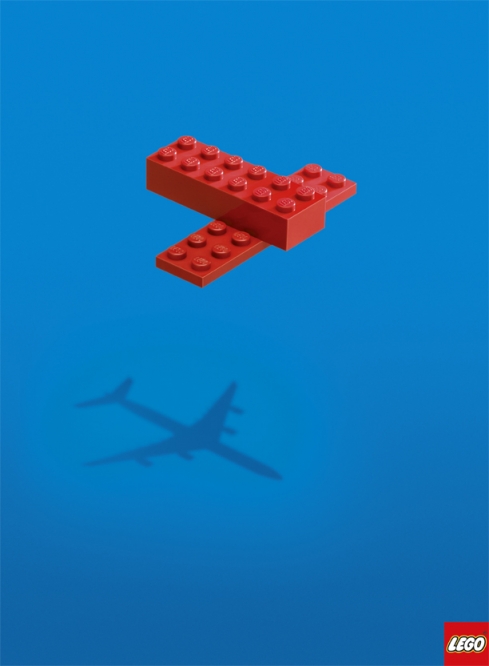 Marketing management | Intro Marketing
Marketing in de praktijk.
Marketing management | Intro Marketing
Marketing in de praktijk.
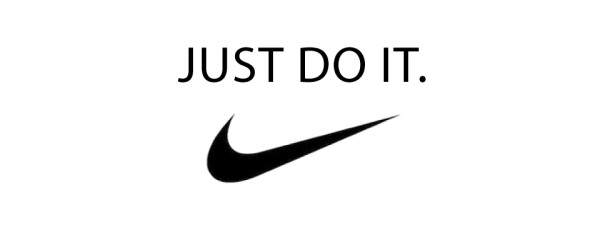 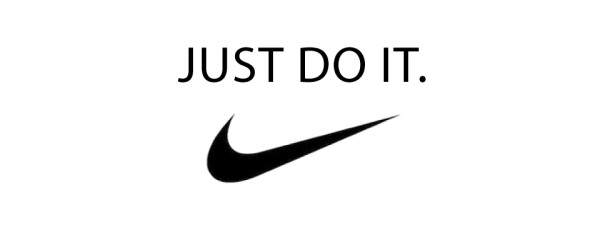 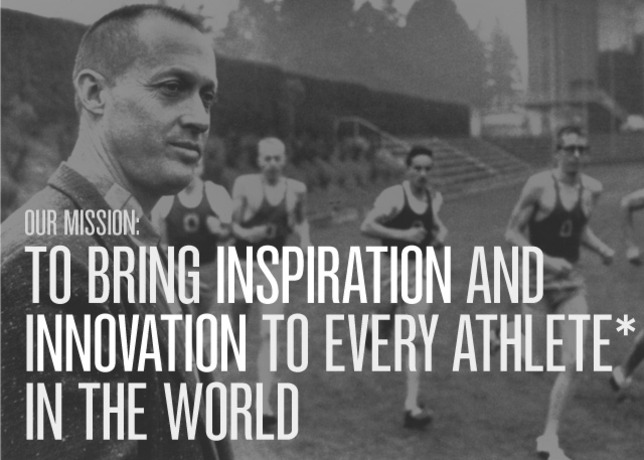 Marketingmix
Het ‘recept’ dat bepaalt of een product succes heeft of niet.
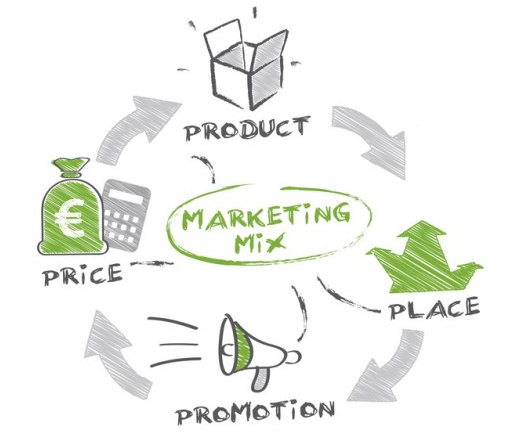 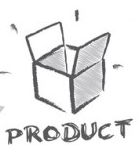 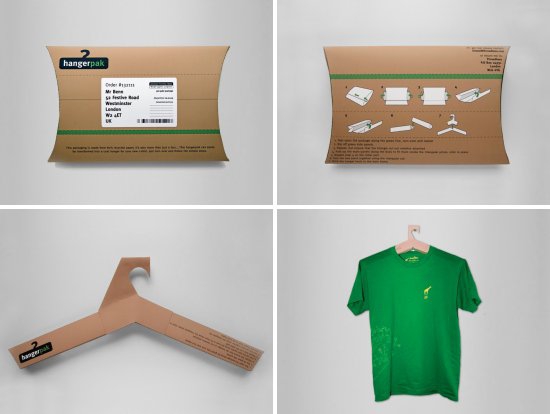 Product
Fysieke product	
Verpakking
Merk
Garantie
Service
Kwaliteit
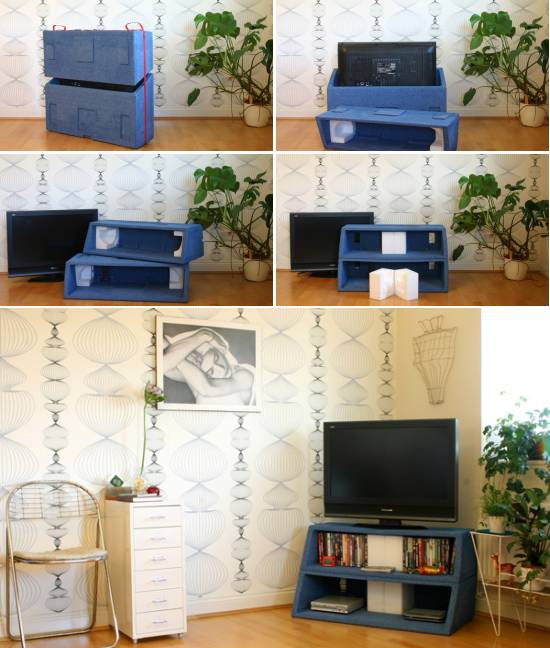 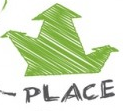 Plaats
Distributiekanalen
Verkooppunten
Online/Offline
Supply Chain
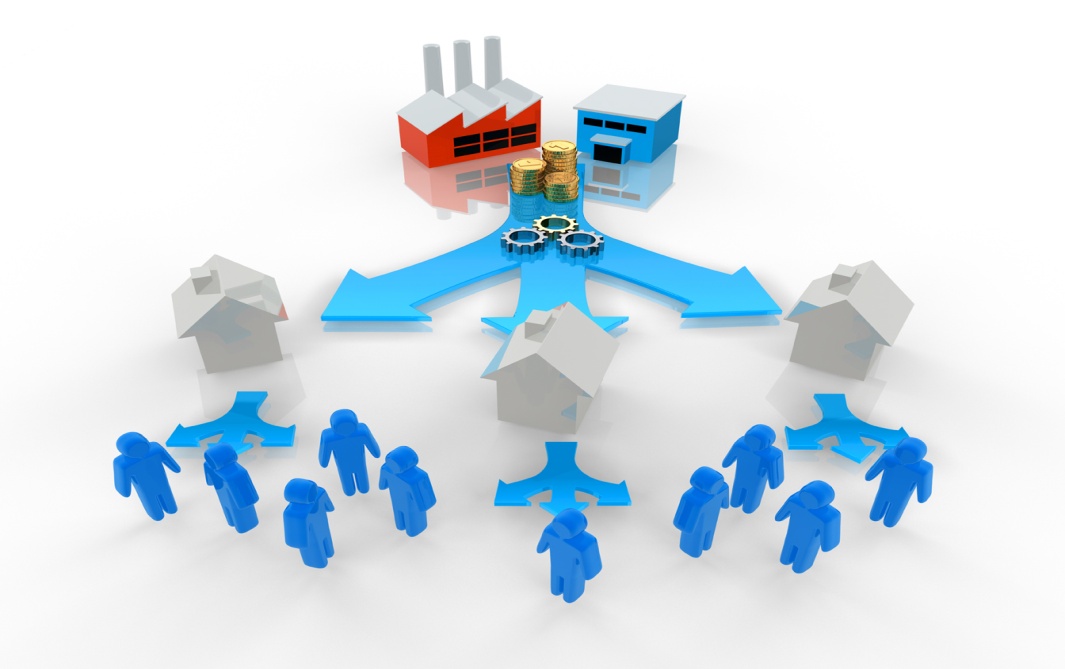 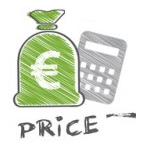 Prijs
Op basis van:
Gemaakte kosten + winstopslag
Prijzen van de concurrent
Hoeveel is de consument bereid te betalen?

Kortingen
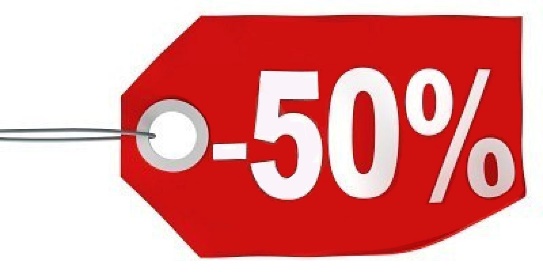 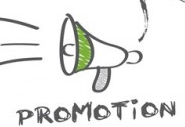 Promotie
Persoonlijke verkoop
Bijv. een presentatie voor potentiële klanten.
Sales Promotion
een prikkel om de koper over de drempel te helpen
Reclame
Om de consument te vertellen waarom ze het product moeten kopen.
Public relations
het werken aan een goed imago door goede relaties met betrokken partijen op te bouwen en gunstige publiciteit te verkrijgen
Sponsoring
Bijv. sportsponsoring of kunstsponsoring zorgt voor extra bekendheid
Retailmix
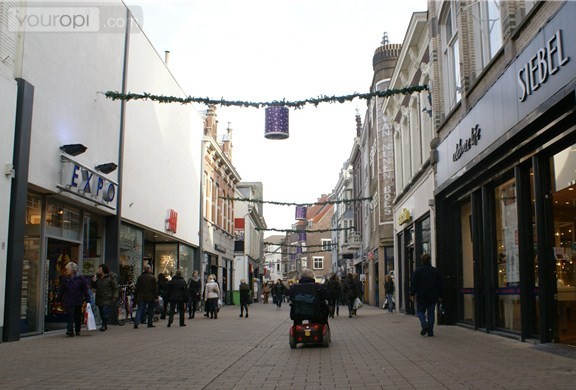 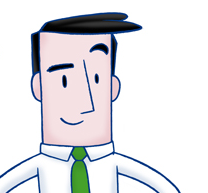 Personeel (5)
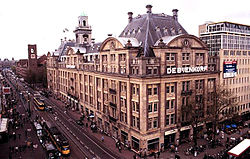 Presentatie (6)
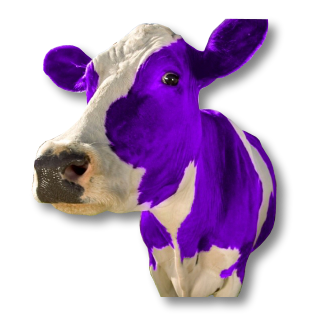 Paarse koe (7)